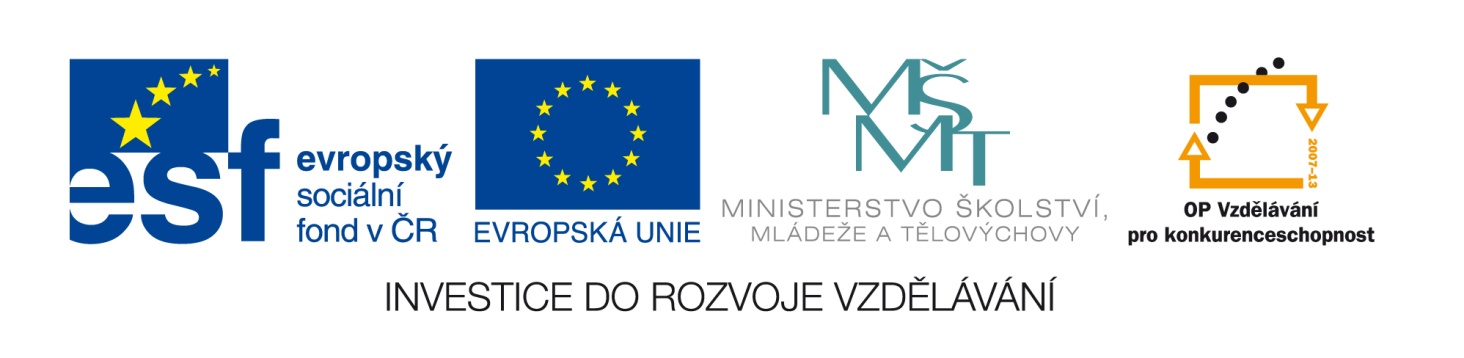 Označení materiálu:  VY_32_INOVACE_RUBMO_ESTETIKA_15	 	
Název materiálu: Kulturní památky 1 		
Tematická oblast: Estetika, 1. ročník
Anotace:  Prezentace slouží k výkladu. Podává stručný přehled některých kulturních památek našeho města. Cílem mé práce je vytvořit podpůrný didaktický materiál pro úroveň žáků tříletých učebních oborů. 	
Očekávaný výstup:   Žák dokáže vysvětlit co je kulturní památka a umí vyjmenovat některé kulturní památky ze svého okolí, zvládne říct základní informace o těchto památkách.
Klíčová slova:   kostel sv. Gotharda, vlastivědné muzeum, kostel Nejsvětější Trojice, radnice  	
Metodika:  Zpracovaný materiál slouží jako podpůrný při výkladu, lze ho promítnout elektronicky pro celou třídu nebo žákům okopírovat či rozeslat v elektronické verzi.  
Obor: tříleté učební obory  /typu  E/			
Ročník:  1.			
Autor: Mgr. Monika Rubešová
 Zpracováno dne:  13. 5. 2013

Prohlašuji, že při tvorbě výukového materiálu jsem respektoval(a) všeobecně užívané právní a morální zvyklosti, autorská a jiná práva třetích osob, zejména práva duševního vlastnictví (např. práva k obchodní firmě, autorská práva k software, k filmovým, hudebním a fotografickým dílům nebo práva k ochranným známkám) dle zákona 121/2000 Sb. (autorský zákon). Nesu veškerou právní odpovědnost za obsah a původ  svého díla.
Kulturní památky /1/
Kulturní památka
Kulturní památku vyhlašuje Ministerstvo kultury České republiky podle zákona České národní rady o památkové péči 20/1987 Sb.
Kulturní památka může být věc nemovitá,  movitá nebo jejich soubor
Kulturní památka je významným dokladem historického vývoje, životního způsobu a prostředí společnosti od nejstarších dob.
Kulturní památka má přímý vztah k významným osobnostem a historickým událostem.
Zrušit status kulturní památky může ministerstvo kultury v mimořádně závažných případech.
Označení kulturních památek
Poznáš tuto památku?
Vlastivědné muzeum ve Slaném
založeno bylo roku 1885, v budově kde nyní sídlí byla dříve piaristická kolej 
jsou zde sbírky archeologické, historické a národopisné
základ archeologické sbírky tvoří nálezy ze Slánské hory
zajímavost: sbírka ostrostřeleckých terčů /největší v ČR/
Poznáš tuto památku?
Kostel sv. Gotharda
Kostel sv. Gotharda
původně románská stavba, přestavěná  do gotického slohu v 15. století
v letech 1874 – 1890byl kostel obnovován architektem Rudolfem Štechem 
v blízkosti kostela byla mohutná Pražská brána a vodní příkop
v současnosti se  zde pořádají také různé koncerty
Poznáš tuto památku?
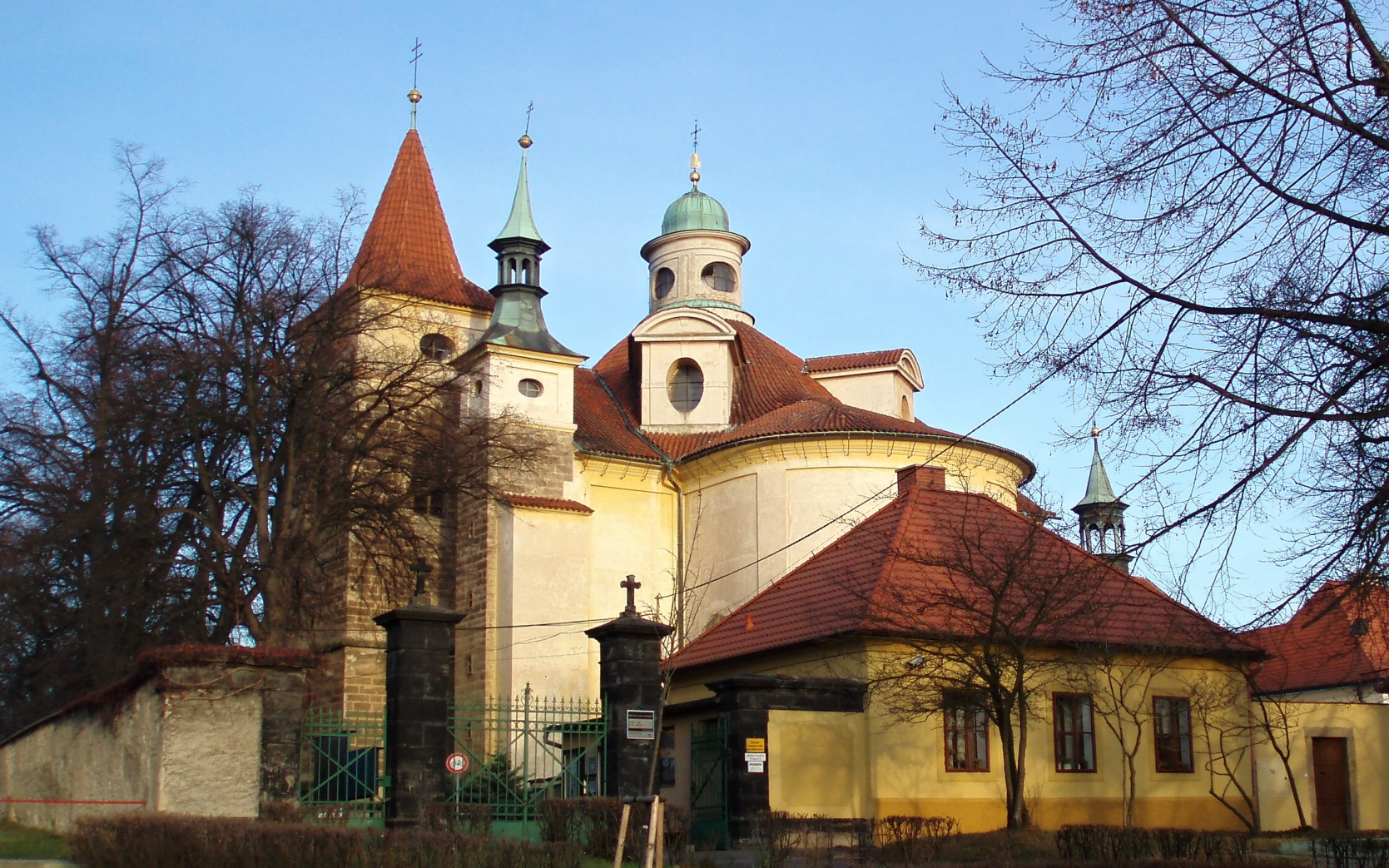 Kostel Nejsvětější Trojice
Kostel Nejsvětější Trojice
postaven v letech 1581 – 1602 jako protestantský
v letech 1650- 1662 k němu byl přistaven františkánský klášter 
zajímavost: Loretánská kaple z roku 1657
dnes patří tato budova bosým karmelitánům
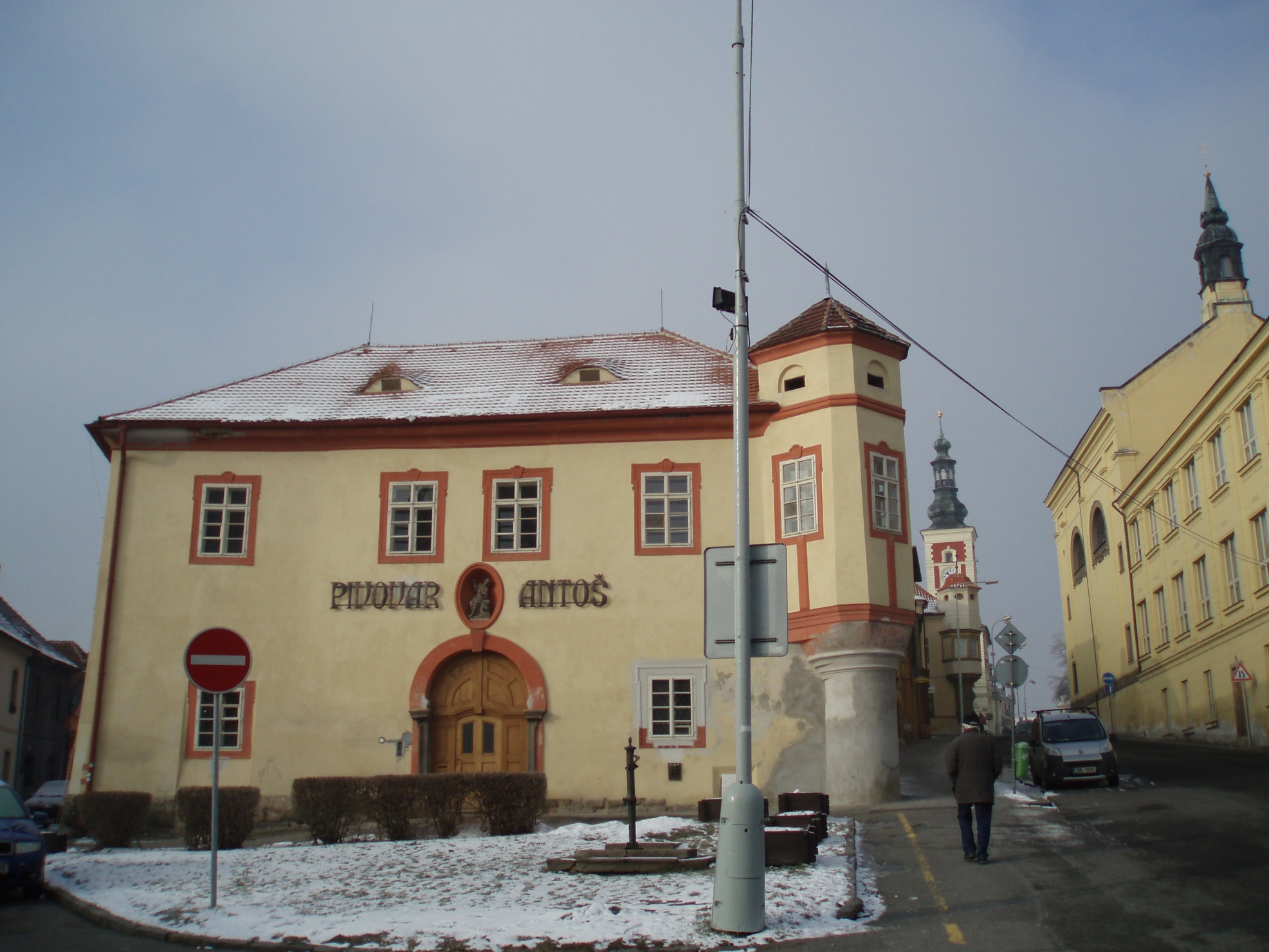 ISŠ SLANÝ
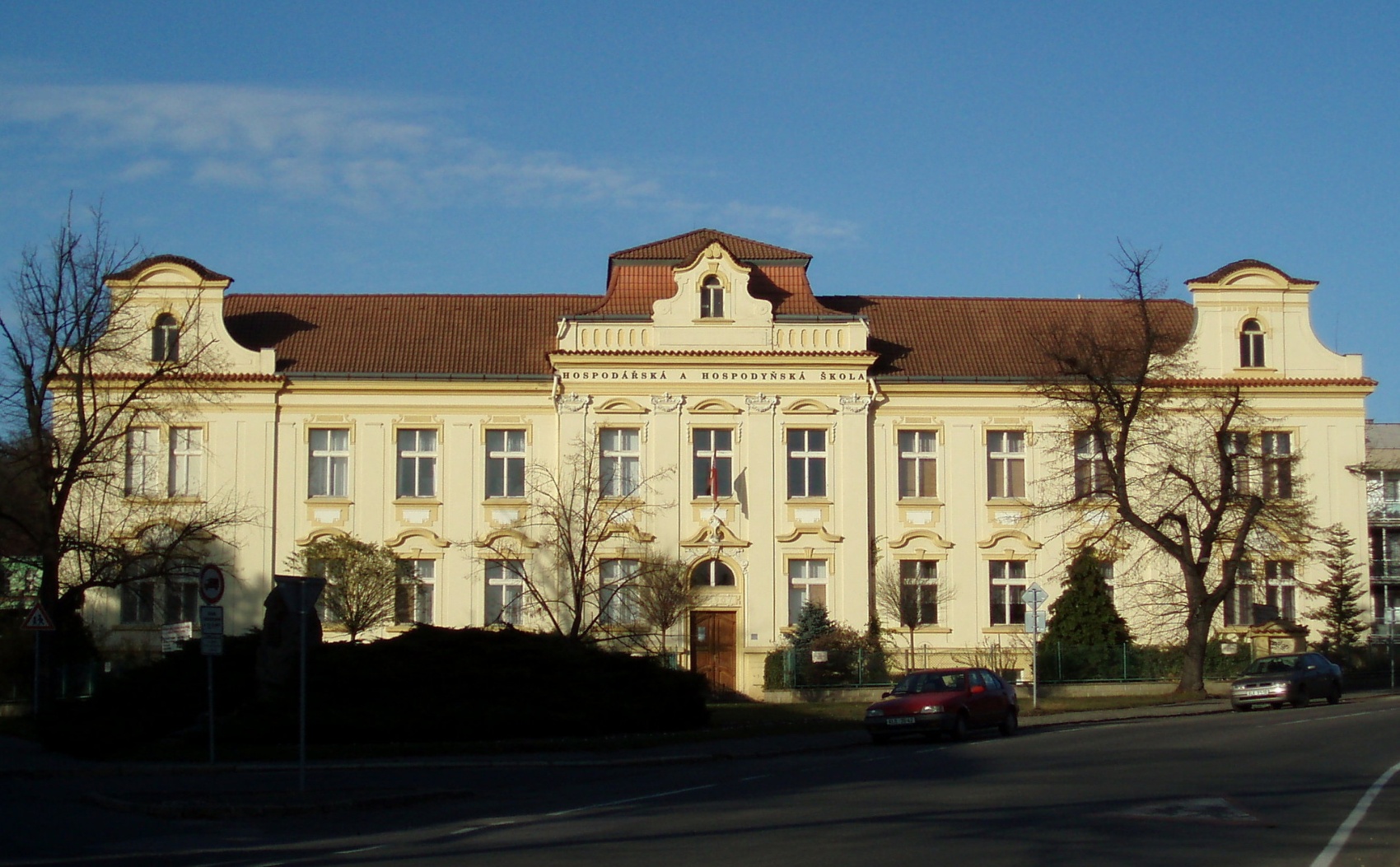 Zdroje
http://cs.wikipedia.org/wiki/Kulturn%C3%AD_pam%C3%A1tka
http://www.infoslany.cz/cs/sekce/turista/podrobna-historie-slaneho/